Best Practices for Taking Proactive Care Of Your Health
Do you know your own preventive care guidelines?
Take a moment and learn by clicking on the links below. Enter your information to view your guidelines:
HealthComp Members
Northern CA Kaiser Members
Southern CA Kaiser Members
Preventive Care - The Key To Staying Healthy
Preventive Care Includes:
Annual routine physical.
Blood pressure, glucose and cholesterol tests.
Age-appropriate cancer screenings
Age-appropriate vaccines to help prevent illness.
Includes routine checkups and screenings when you are healthy.

Affordable Care Act signed in 2010 states that plans cannot charge a co-pay, co-insurance, or deductible for preventive care services delivered by an in-network provider.
[Speaker Notes: Preventive care is the key to staying healthy.  You don’t need to feel sick to see your doctor. In fact, the best time to go is when you feel well. Routine checkups and screenings when you are healthy—preventive care—can help catch health problems early when they’re easier to treat. 

The Affordable Care Act signed in 2010 states that plans cannot charge a co-pay, co-insurance, or deductible for preventive care services delivered by an in-network provider. This means you and your family can get preventive care services covered at no cost. 

Preventive care services include:
An Annual routine physical, 
Blood pressure, glucose and cholesterol tests, 
Age-appropriate cancer screenings, including colonoscopies and mammograms.
Age-appropriate vaccines to help prevent illness such as a flu shot.]
Three Important Roles It Plays...
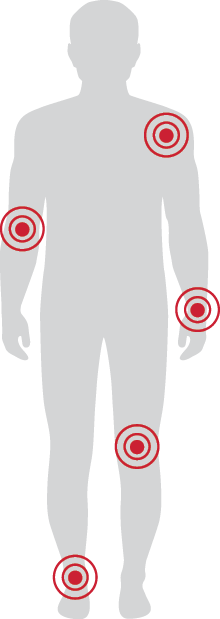 Prompting you to ask about changes in your body.

Spotting signs and symptoms that could lead to serious illness.

Helping you build a strong relationship with your doctor.
[Speaker Notes: Preventive care plays an important role in your overall health by 
Prompting you to ask about changes in your body.
Spotting signs and symptoms that could lead to serious illness.
Helping you build a strong relationship with your doctor.]
Your Costs Defined…
Cost Associated
Preventive Care 
Helps keep you healthy and uncover possible health problems early.

Examples:
Blood pressure screening for all adults
Colorectal cancer screening for adults over 50

What You’ll Pay:
For most members, preventive care visits are covered at no cost
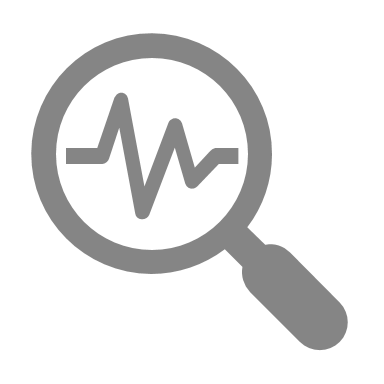 Free
Diagnostic or Treatment Services
Services used to diagnose or treat a health problem are not classified as preventive.

Examples:
Lab tests or X-rays
Procedures (i.e. removing a mole or getting stitches)

What You’ll Pay:
Diagnostic or treatment services may result in a bill.
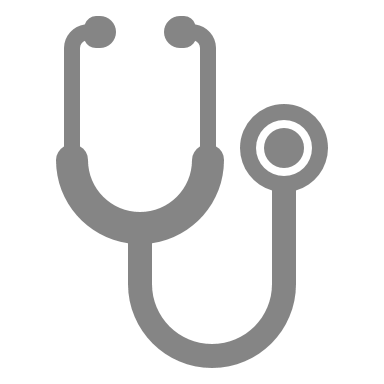 [Speaker Notes: Preventive care visits can help you stay healthy. Depending on your plan, most of these visits are covered at no cost. But if you have symptoms of a health condition, you may need diagnostic or treatment services. If that happens, you may get a bill for those additional services.

Let’s compare preventive care to diagnostic or treatment services. First, beginning with Preventive Care, the purpose of these visits are to help keep you healthy and uncover possible problems early. These visits are covered at no cost for most members. Examples of preventive care services include:
Blood pressure screening for all adults
Colorectal cancer screening for adults over 50
Type 2 diabetes screening for adults with high blood pressure
Immunization for children from birth to 18 years

On the other hand, any care or services that are used to diagnose or treat a health problem are not considered preventive. These services are given in response to symptoms of a health condition. Examples include:
Some prescription drugs, which may be used to treat or manage a condition you already have
Lab tests or X-rays
Procedures (i.e. removing a mole or getting stitches)

Diagnostic or treatment services may result in a bill. This may include a copay, coinsurance, or deductible.]
Your Costs Defined Continued…
Exams, two cleanings per calendar year, x-rays, and sealants will be covered at 100% regardless of the dentist.
Vision Preventive Care
[Speaker Notes: Let’s take a look at the dental diagnostic and preventive care available under your plans. Diagnostic and preventive services include exams, two dental cleanings per calendar year, x-rays and sealants. These services are covered at 100% regardless of the dentist you chose. Although the plan gives you access to both in and out-of-network providers, it is important to keep in mind that if you use an out-of-network provider, your dentist does not have a contracted rate in place with Delta Dental and your dentist can balance bill you for any difference in cost. While the out-of-network plan design is still rich, your annual maximum will go further if you use an in-network dentist.

You also have preventive care coverage through your vision plan. Through your VSP vision provider, you can receive a well vision exam, and a retinal screening at no cost each calendar year.]
Take Action & Invest in Your Health!
Schedule a Preventive Care Appointment Today!
Preventive care is covered 100% with an in-network provider.
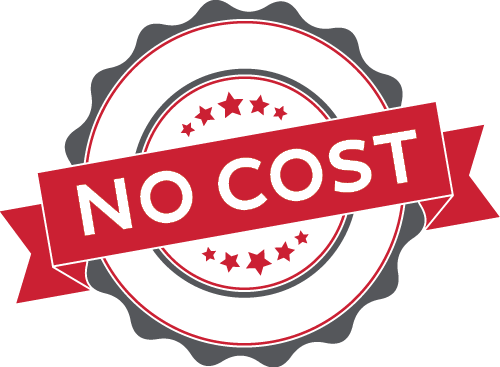 [Speaker Notes: Invest in your health today by scheduling a preventive care appointment! Preventive care is covered at 100% when you’re enrolled in an 8x8 medical plan — no copays, no deductibles, and no coinsurance as long as the provider is utilized in-network.]
How To Access Preventive Care...
Contact your health plan if you need assistance locating a provider.
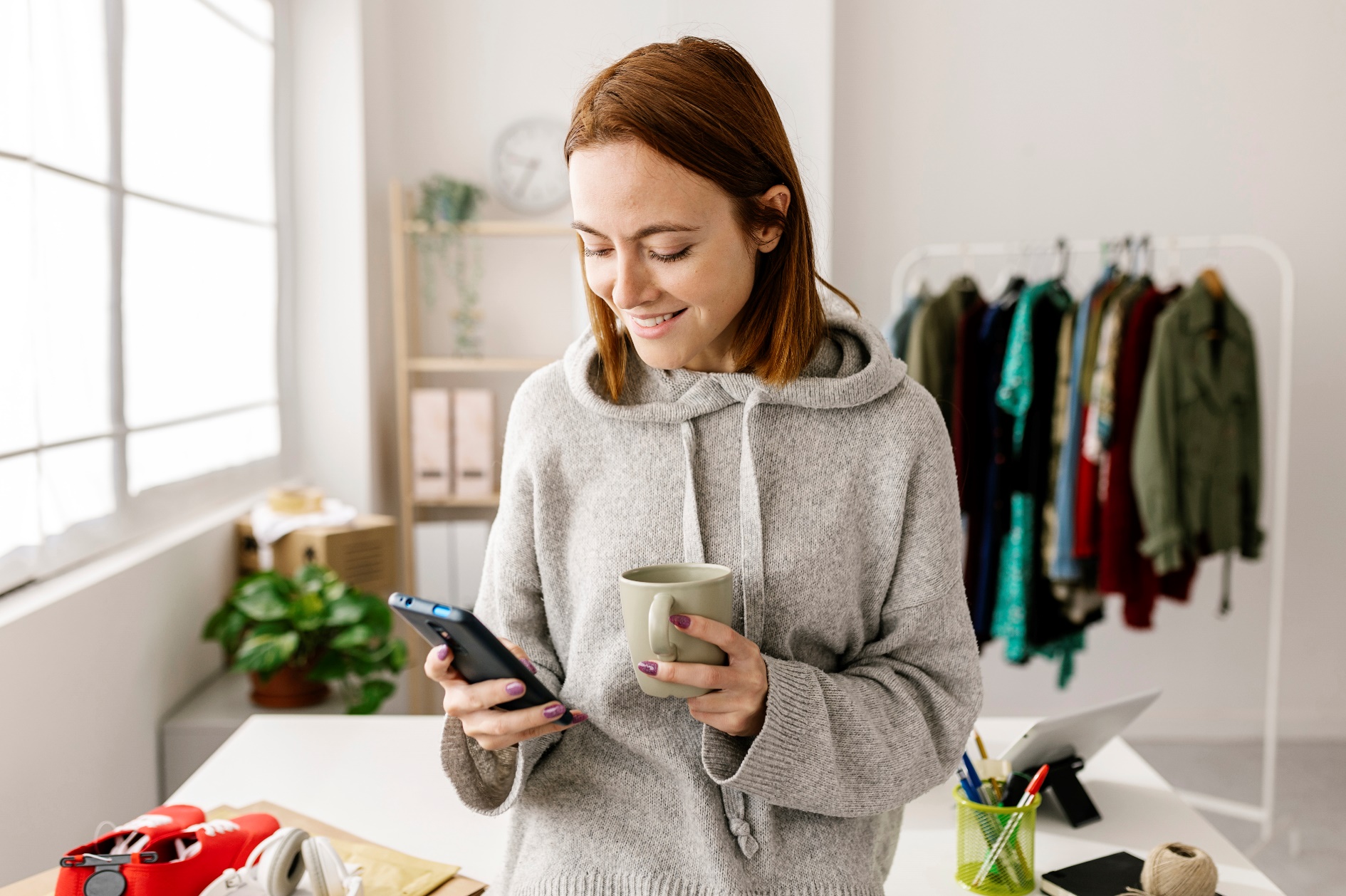 HealthComp:
Member Services: 1-800-442-7247 
Visit anthem.com/find-care/ to find in-network care
Telehealth: livehealthonline.com
Pharmacy (Liviniti) Customer Service: 1-800-710-9341

Kaiser:
Member Services: 800-464-4000
Visit Get Care | My Doctor Online to find in-network care

Delta Dental:
Member Services: 888-335-8227 
Visit deltadental.com to find a dentist

VSP:
Member Services: 800-877-7195
Visit vsp.com to find an eye doctor
[Speaker Notes: If you are enrolled in a HealthComp plan, please contact a representation by phone for medical plan questions by calling 1-800-442-7247 or visiting livehealthonline.com for virtual care assistance. For pharmacy questions, please contact, Liviniti’s customer service center at 1-800-710-9341. 

If you are enrolled in a Kaiser plan, please contact Member Services at 800-464-4000 or visit mydoctor.kaiserpermanente.org/ncal/get-care/select-your-concern/adult for virtual care assistance.]
Best Practices
Annual Wellness Visit
To help keep your one-of-a-kind self in top shape, it’s important to keep up with the following preventive screenings. 

Men’s Preventive Health Screenings*: 

Colorectal cancer
Diabetes
Prostate screenings
Blood pressure
Cholesterol
Women’s Preventive Health Screenings*: 

Breast cancer
Cervical cancer
Blood pressure
Colorectal cancer
Diabetes
Osteoporosis
Call your doctor to schedule your wellness visit today!
*Coverage may vary depending on your age, gender, personal health history and current health. Reach out to your medical provider to confirm what health screenings are right for you.
[Speaker Notes: Your health plan covers specific preventive care services. Even when you’re in the best shape of your life, a serious condition without any symptoms may put your health at risk. In order to get healthy and stay that way, your plan includes coverage for eligible preventive care services at no additional cost when they’re provided in-network. 

These services can help prevent certain illnesses and health conditions from happening. Examples for men include, but are not limited to:
Colorectal cancer
Diabetes
Prostate screenings
Blood pressure
Cholesterol

Examples for women include, but are not limited to:
Breast cancer
Cervical cancer
Blood pressure
Colorectal cancer
Diabetes
Osteoporosis

Reach out to your doctor today to schedule your wellness visit!]
Rehabilitation Care
Get support to help relieve pain and live healthier! Whether it’s a stiff neck, aching shoulder or more severe back issues, your medical plan covers care.

HealthComp 









Kaiser
*Please note Inpatient Rehabilitation has a $1,000 maximum payment by plan per day
Telemedicine
Provides on-demand 24/7/365  access to affordable, qualify non-emergency care through a national network of licensed, board-certified doctors via secure video chat or phone. 

Commonly Covered Conditions Include*: 

Allergies 
Asthma
Cold and Flu
Fever


HealthComp Members 
See a doctor via phone by calling 888.548.3432
Or initiate a visit via video conference through livehealthonline.com

Kaiser Members 
See a doctor via phone by calling 866.454.8855
Or initiate a visit via video conference through mydoctor.kaiserpermanente.org/ncal/get-care/
Headaches
Mental Health
Nausea
Pink Eye
Respiratory and Sinus Infections
Sore Throat
Urinary Tract Infection
& more!
*Coverage may vary depending on the medical plan you are enrolled in
[Speaker Notes: Your medical plan offers you access to immediate, affordable, virtual care through a national network of licensed, board-certified doctors through secure video chat or phone. Commonly covered conditions include allergies, asthma, cold and flu, diarrhea, earaches, fever, headaches, insect bites, mental health, nausea, pink eye, rashes, respiratory and sinus infections, sore throat, urinary tract infections and more!

If you are a HealthComp member, call 888.548.3432 to schedule a visit by phone, or visit livehealthonline.com to initiate a video conference. For Kaiser members, you can see a doctor via phone by calling 866.454.8855 or initiate a visit via video conference through mydoctor.kaiserpermanente.org/ncal/get-care/.]
Wellness Support
Medical enrolled members have access to well-being resources at no cost.
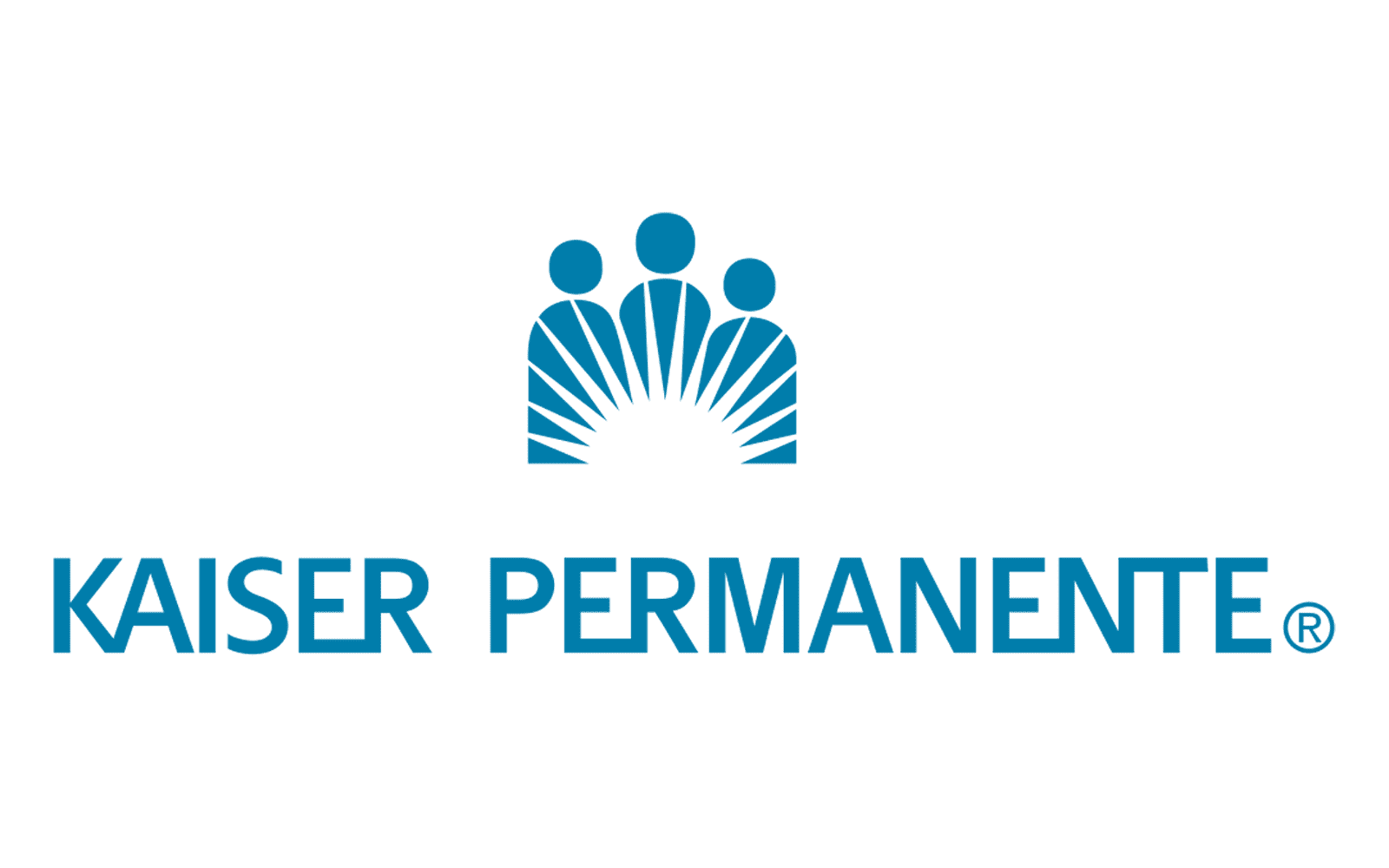 HealthComp Members
Resources available through Anthem

Learn to Live
Personalized one-on-one coaching
Live and on-demand webinars 
Weekly text messages to help improve mood 

Time Well Spent
Articles, podcasts and webinars on educational topics
Kaiser Members 

Self-Care Tools
Calm: meditation and sleep app
Headspace Care: one-on-one coaching and self-care activities
myStrength: personalized plan to strengthen emotional health

Telephonic Coaching
One-on-one guidance and support from a dedicated coach
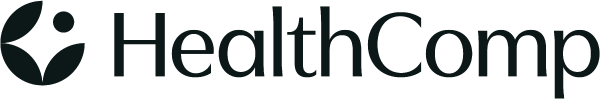 [Speaker Notes: Next, we will touch on the well-being resources available to medical enrolled members at no cost. 

If you are enrolled in the HealthComp medical plans, you have access to the Learn to Live Programs through Anthem. This provides you with access to personalized one-on-one coaching, access useful tips and advice through live and on-demand webinars and weekly text messages filled with positively to help improve your mood. The Emotional Well-Being Resources can help you identify the thoughts and behavior patterns that affect your emotional well-being. You’ll learn effective ways to manage stress, depression, anxiety, sleep issues, and more. To get started today, visit anthem.com/ca and login or register for an account, go to My Health Dashboard, choose Programs and select Emotional Well-being Resources. You can also download the Sydney Health app, choose Menu, select My Health Dashboard, go to Featured Programs, and choose Emotional Well-being Resources. 

Also available through Anthem is access to Time Well Spent. This resources provides you with the tools to enhance your well-being by providing you with articles, podcasts and webinars on educational topics such as anxiety, depression, cancer, diabetes, diet and nutrition, eating disorders and body image, exams and checkups & more! To view these resources, visit timewellspent-ca.anthem.com/employee-education. 

Now let’s touch on the well-being resources available to Kaiser medical enrolled members at no cost. 

You have access to three tools to help you improve your mental health. This includes:
 Calm - An app that provides you with an extensive library of guided meditations, Sleep Stories, breathwork, exclusive music and stretching exercises. Calm provides you with personalized content to manage stress and anxiety, get better sleep, and feel more present in your life. 
Headspace: Offers on-demand one-on-one emotional support coaching, Video therapy & psychiatry services, with evening and weekend hours and Evidence-based meditation, mindfulness, sleep, focus, and movement content
MyStrength is an emotional support app that provides a personalized plan to strengthen your emotional health, connects you with a licensed therapist 7 days a week from the comfort of your home, recommends activities and content based on your ongoing needs and provides tools to manage stress, depression, sleep and more!

To download the Self-Care Tools, visit healthy.kaiserpermanente.org/health-wellness/mental-health/tools-resources/digital?kp_shortcut_referrer=kp.org/selfcareapps

Also available through Kaiser is one on one guidance and support from a dedicated coach who helps you set goals, stick to them and see results. To set up a telephonic coaching session or learn more visit kp.org/coaching or call 1-866-862-4295 to make the first move.]
Know Where to go for Care
HIGHER
LOWER
Cost and Time
[Speaker Notes: 8x8 medical plan members have many options when it comes to seeking care.  This slide provides an overview of what these options are and when it is best to use them.
 
Knowing where to go for care will save you both time and money.

If you have a minor medical condition or ailment, always remember that you have access to Virtual care through HealthComp or Kaiser. Virtual Care providers can treat many common acute medical conditions, such as cold, flu, allergies, and so on.  This will be your lowest cost and most convenient option to receive a diagnosis and prescription, if needed. 

You can also visit Convenience Care Clinics, commonly located within pharmacies like CVS or Walgreens or in supermarkets, with no appointment for minor medical concerns at the same or lower cost than your primary care physician copay. 

For preventive care visits or general health issues, you can visit your Provider’s Office for a copay or coinsurance. 

For conditions that aren’t life threatening, Urgent Care Centers offer extended hours for a lower cost than the emergency room. 

Of course, sometimes you may need to visit the emergency room if you need immediate treatment of critical injuries or illnesses. These ER visits cost the most and you may have a longer wait time.]
Employee Assistance Program
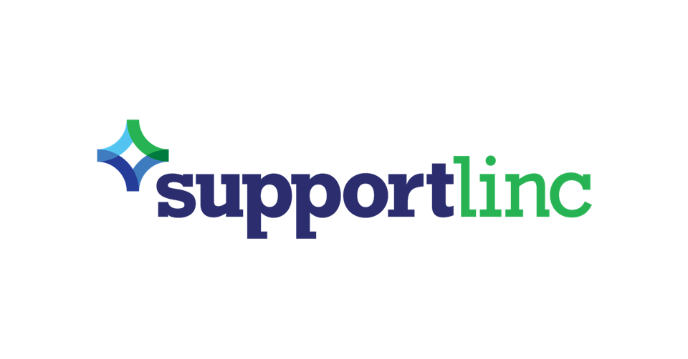 Confidential Counseling
6 face-to-face or virtual counseling sessions available to you and your household members at no cost!

The EAP provides counseling on all aspects of life, including:
Difficulties in relationships
Grief and loss

Other Resources:
Legal Assist: Free telephonic or face-to-face legal consultation
Financial Assist: Provides expert financial planning and a free consultation
Family Assist: Free consultation and referrals for everyday issues
Self-guided digital therapy 
Access to career resources, articles, tip sheets and videos
Mental Health Navigator: Complete a short survey to get a personalized overall well-being report and recommended care options
Animo: Web and mobile tools to help you address stress, depression, anxiety and general emotional fitness in a safe and secure self-guided environment
Text Coach: Text with a licensed clinician from your mobile or desktop device
Anger management
Stress and anxiety issues with work or family
Contact the EAP 24/7: Call 1-888-881-LINC (5462) or visit supportlinc.com, username: 8x8
[Speaker Notes: As an employee of 8x8, you and your household members have access to the Employee Assistance Program through SupportLinc at no cost to you.  This program is available to all employees, regardless of your enrollment in any other plans.

The Employee Assistance Program provides a wide range of services, including counseling for you and your household members of up to 6 face-to-face counseling sessions per individual, per issue, per person per year.

The EAP provides counseling on all aspects on life, including depression, difficulties in relationships, grief and loss, substance abuse, anger management, work-related pressure, stress and anxiety issues with work or family and more!

Beyond that, the program also includes legal and financial resources.
If you need legal services, the plan covers a free in-person or telephonic consultation with a local attorney.
You also get access to information from SupportLinc’s financial experts to help you with things like credit or debt management, retirement planning, budgeting, tax questions .. and more.
Another component offered includes a free consultation and referrals for everyday issues, such as dependent card, auto repair, pet care, home improvement and more!

Whenever you need assistance with a work/life issue, the EAP is there for you, 24 hours a day. Specialists are available for confidential 24/7 assistance and support.

Call 1.888.881.5462, text ‘SUPPORT’ to 52130 or visit supportlinc.com and type in 8x8 as the username for access to these resources!]
Mental Health
National Emergency Resources
If you believe you need help right away—for yourself or a loved one — call 911 or use the emergency numbers below.

National Suicide Prevention Lifeline: Call/text 988 or call 1-800-273-TALK (8255) 

The Crisis Text Line: Text ‘HOME’ to 741741

National Domestic Violence Hotline: Call 1-800-799-SAFE (7233) or text ‘START’ to 88788

Substance Use Helpline: Call 1-800-662-HELP (4357)
[Speaker Notes: If you need immediate assistance, for yourself or a loved one, please dial 911 or utilize the emergency contact numbers provided below.

National Suicide Prevention Lifeline: 
If you or someone you know is in suicidal crisis or emotional distress, there are options available to help you cope.
You can call or text the 988 Suicide & Crisis Lifeline at any time to connect with a trained crisis counselor. Confidential support is available 24/7 for you or you loved ones. Call or text 988 or chat at 988lifeline.org, or visit go.usa.gov/xyxGa . 

The Crisis Text Line: 
This free resource is available 24/7 to help you connect with a crisis counselor if you find yourself in distress. Visit crisistextline.org to learn more or Text ‘HOME’ to 741741.

National Domestic Violence Hotline: 
National Domestic Violence Hotline advocates are here for you 24/7/365. Get help with crisis intervention, information, and referrals to local services for victims of domestic violence, even when calling on their behalf. Call 1-800-799-SAFE (7233), text ‘START’ to 88788 or use the chat feature at thehotline.org. 

Substance Use Helpline: If you feel that you or a loved one are experiencing signs of addiction, call the confidential helpline to get support, guidance on treatment options, help finding a network provider, and answers to your questions. Contact the helpline at 1-800-662-HELP (4357)]
Discount Marketplace
8x8 partners with Beneplace to offer you a member discount program! 
Visit 8×8.savings.beneplace.com, and register using your 8×8 email.

HealthComp Members
Health and well-being discounts offered through SpecialOffers.
Vision, hearing and dental
Fitness and health

Kaiser Members 
Access the special rate for ClassPass, a monthly subscription which provides access to over 40,000 studios, gyms, spas and salons.
Family and home
Medicine and treatment
[Speaker Notes: 8x8 partners with Beneplace to offer you a member discount program! The 8x8 Discount Marketplace features exclusive offers on a variety of products and services. Visit 8×8.savings.beneplace.com, and register using your 8×8 email.

If you are enrolled in a medical plan you have access to additional savings.

HealthComp Members qualify for discounts through SpecialOffers. These discounts are appliable to products and services that help promote better health and well-being. You will save money on vision, hearing and dental, Health and fitness, Family and home, and Medicine and treatment. To find the discounts available to you, log in to anthem.com/ca, choose Care and select Discounts.

If you are a Kaiser enrollee, you have can receive a special rate for ClassPass. ClassPass is a monthly subscription service which provides access to over 40,000 studios, gyms, spas and salons. It offers on-demand video workouts at no cost and reduced rate on in-person fitness classes. To get started visit kp.org/exercise]
Active & Fit Direct
Flexible and affordable discount fitness program available to you through your medical plan.
Access to 12,500+ standard fitness centers for $28/month plus an enrollment fee
Plus, you have the option to join any of the 6,200+ premium exercise studios get a 20-70% discount at most locations*

HealthComp Members
Get started at anthem.com/ca

Kaiser Members 
Get started at kp.org/choosehealthy
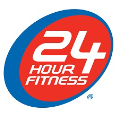 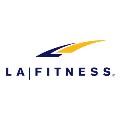 *Additional fees may apply
[Speaker Notes: As a HealthComp or Kaiser member, you have access to Active & Fit Direct, a flexible and affordable fitness membership program with discounted gym membership options, at-home workout videos, and more. For $28/month, plus an enrollment fee, choose from over 12,500 gyms nationwide, with no long-term contracts or annual fees. Plus, you can switch gyms anytime. You also have access to 9,700+ on-demand workout videos so you can stay active at home or on-the-go. 

A membership with the Active&Fit Direct program may also include:
 6,200+ premium exercise studios with 20% - 70% discounts at most locations
 One-on-one well-being coaching to support health goals in areas such as fitness, nutrition, stress, and sleep
 An exclusive online library of healthy living articles, videos, and classes

To learn more about the Active & Fit Direct program, get started at anthem.com/ca if you are a HealthComp member or kp.org/choosehealthy if you are a Kaiser member.]